ARVP  Technology/Communication Update
Spring 2021 ROC Meeting
Region I ASSP
Chapter Document Storage
Society-Provided Google Drive
15GB
Upgradable as needed (chapter paid)
Allows for Cloud-Based storage of chapter documents (and possibly other things):
Chapter By-Laws
Financial Records
Chapter Meeting Minutes
COMT Tracker
Agendas
Presentations
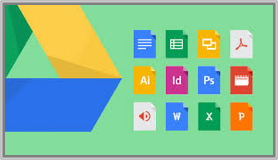 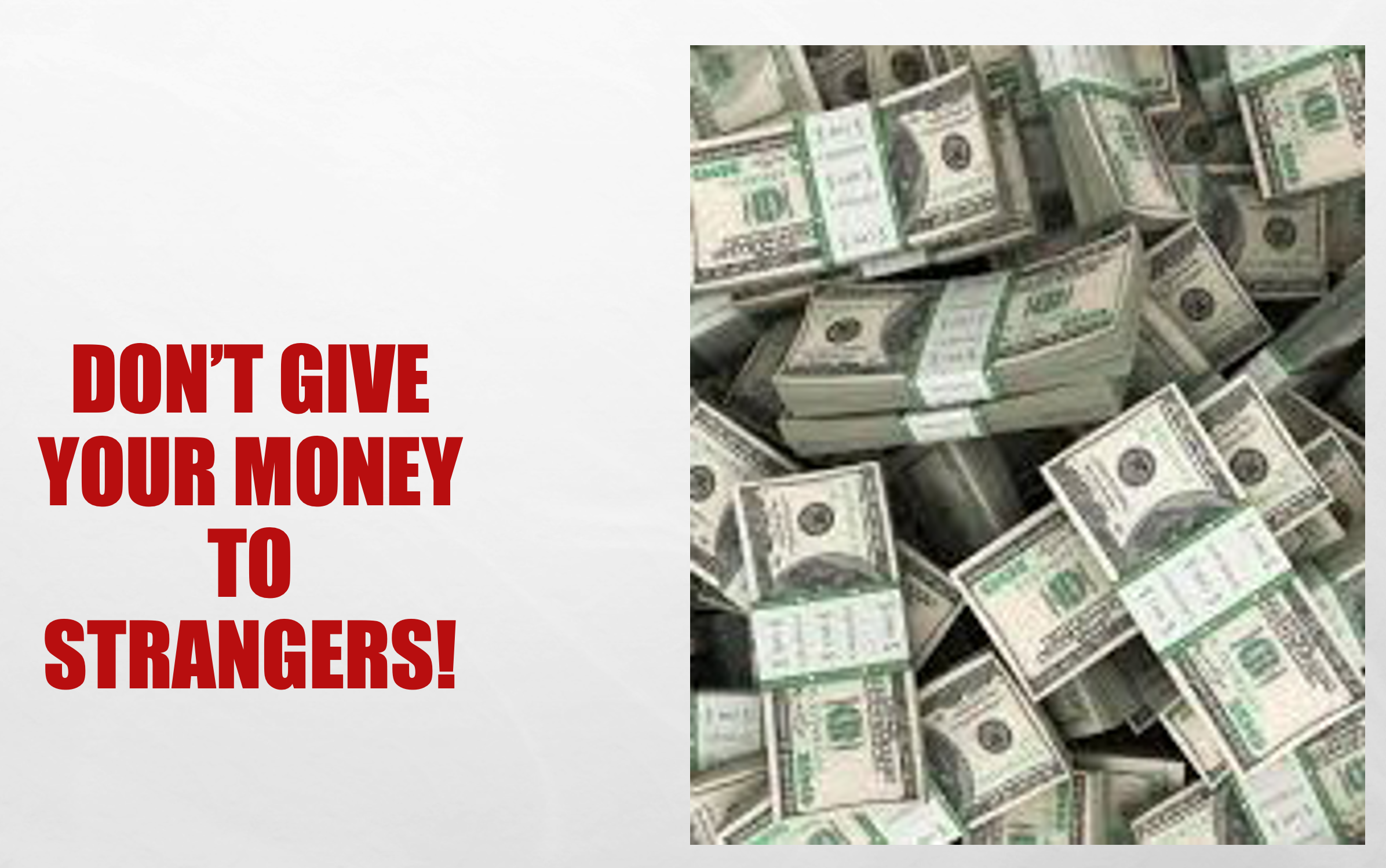 Survey Results
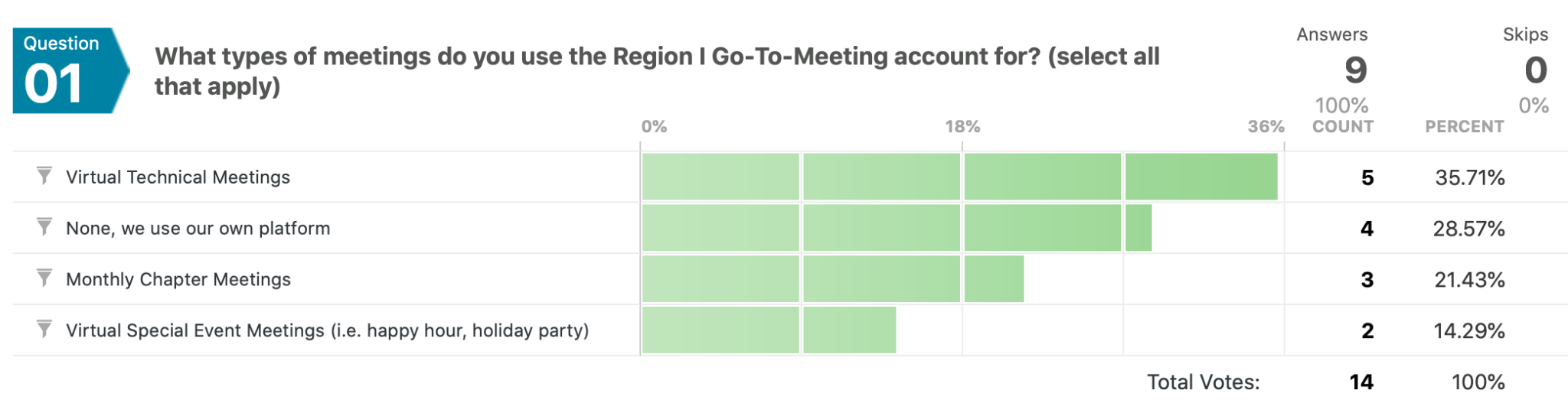 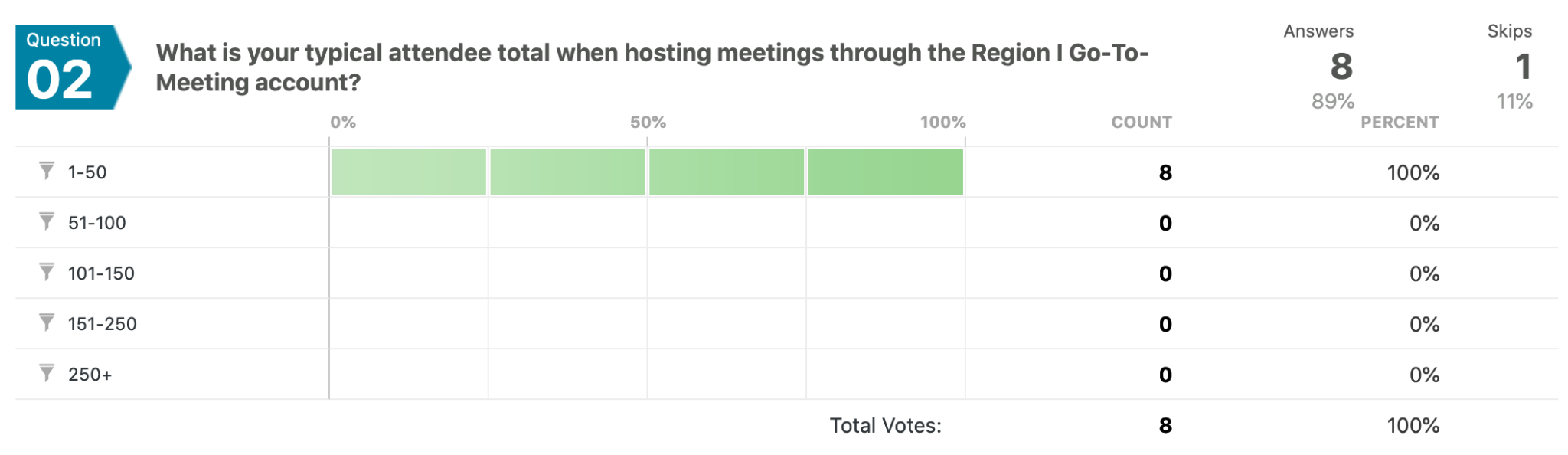 Survey Results
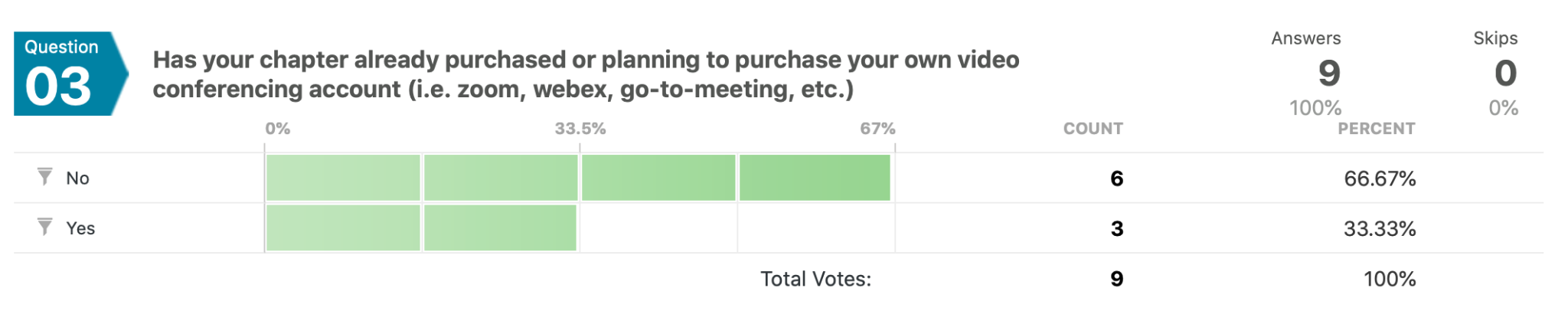 Individual Chapter Platforms
Next year Region will cancel contract with GoTo Account
One host at a time with 19  different chapters using it.
Recommend Password Protection
Ideas on charging for meetings: $5 recommended donation to fund scholarship program
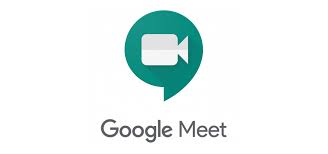 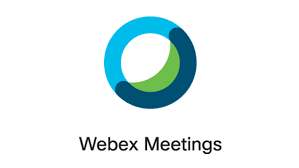 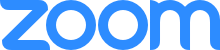 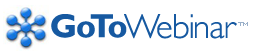 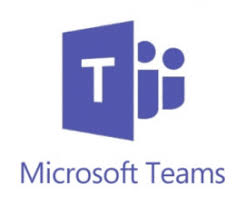 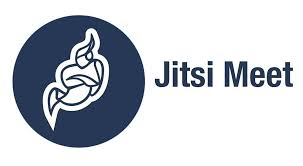 Virtual PDC/Symposium Options
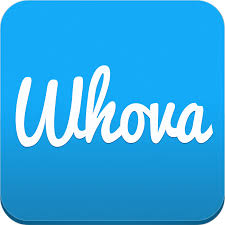 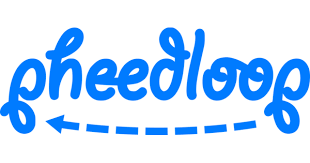 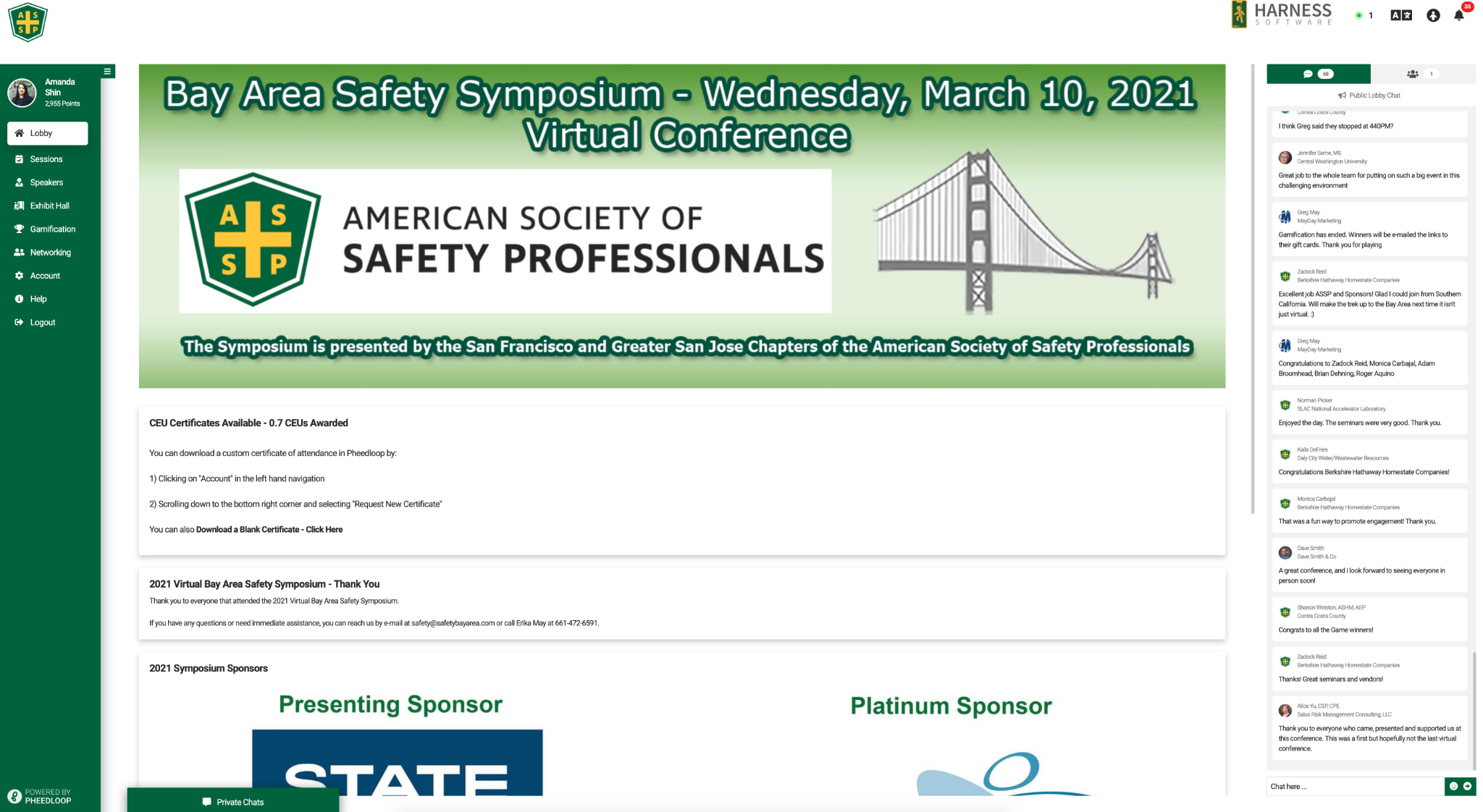 Communication Preferences
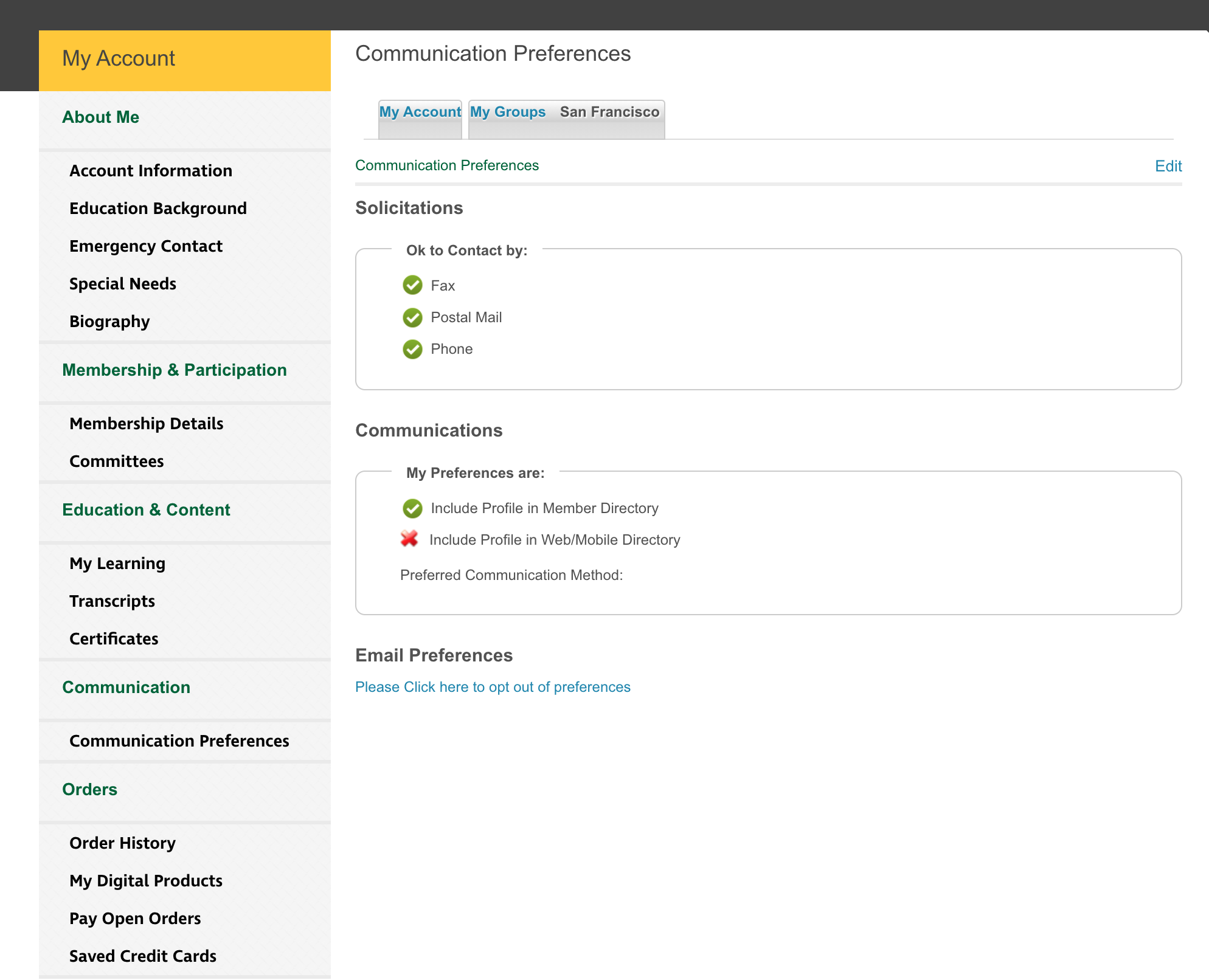 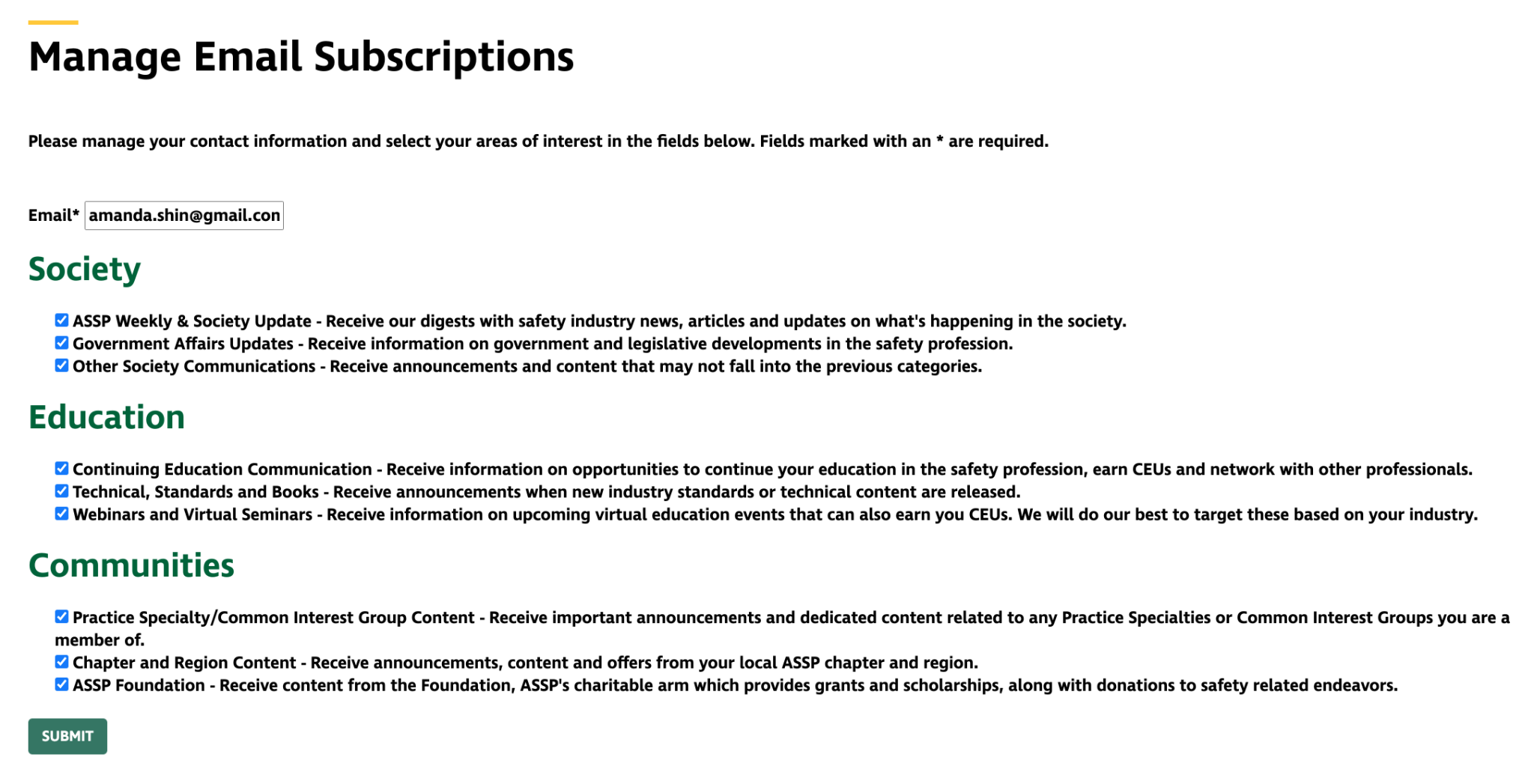